Путешествие к сердцу вулкана
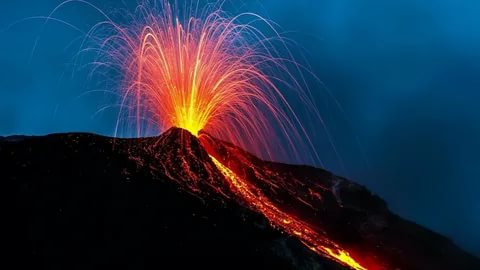 "Давным-давно, когда наша планета Земля только начинала свою жизнь, она была полна удивительных секретов. Сегодня мы отправимся в захватывающее путешествие и узнаем об одном из самых загадочных и могучих чудес нашей планеты – вулканах!
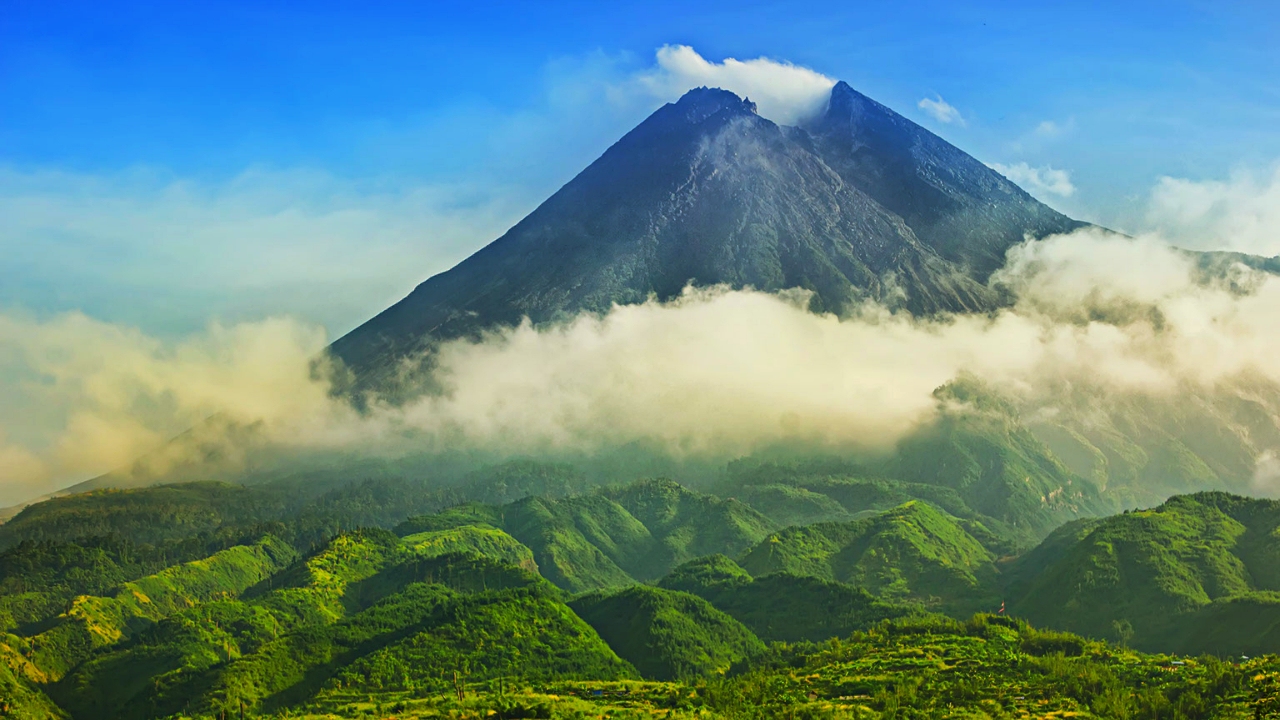 «Жил — был на свете Бог по имени
Вулкан. Странный это был Бог —
некрасивый и хромой. Но зато он был
очень сильный и трудолюбивый. И
нравилось ему кузнечное дело: стоять у
наковальни и бить тяжёлым молотом по
железу, раздувая огонь.  И построил он
себе кузницу внутри высоченной горы, а
гора эта стояла прямо посреди моря. 
Когда Вулкан работал молотом, то гора
дрожала от верхушки до основания, а гул
и грохот разносились далеко вокруг. Из
отверстия на вершине горы с
оглушительным рёвом летели
раскалённые камни, огонь и пепел.
«Вулкан работает»- говорили люди, и
уходили жить подальше от этих мест. С
тех пор, люди все огнедышащие горы
стали называть вулканами.
Вулкан конусообразной формы
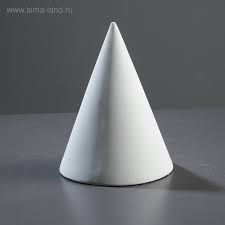 Как устроен вулкан? Почему он извергается?
Обычно внешне вулкан похож на гору, он тоже в форме конуса или пирамиды. Только вот сверху у него огромная яма до основания, которая называется по-научному кратер или жерло. Если вдруг где-то земная кора имеет расщелину, то магма имеет все шансы пробраться туда и излиться через жерло вулкана. Возникновение вулкана связано с тем, то земля движется и меняется, меняется и состав веществ на глубине. Процесс называется извержением.
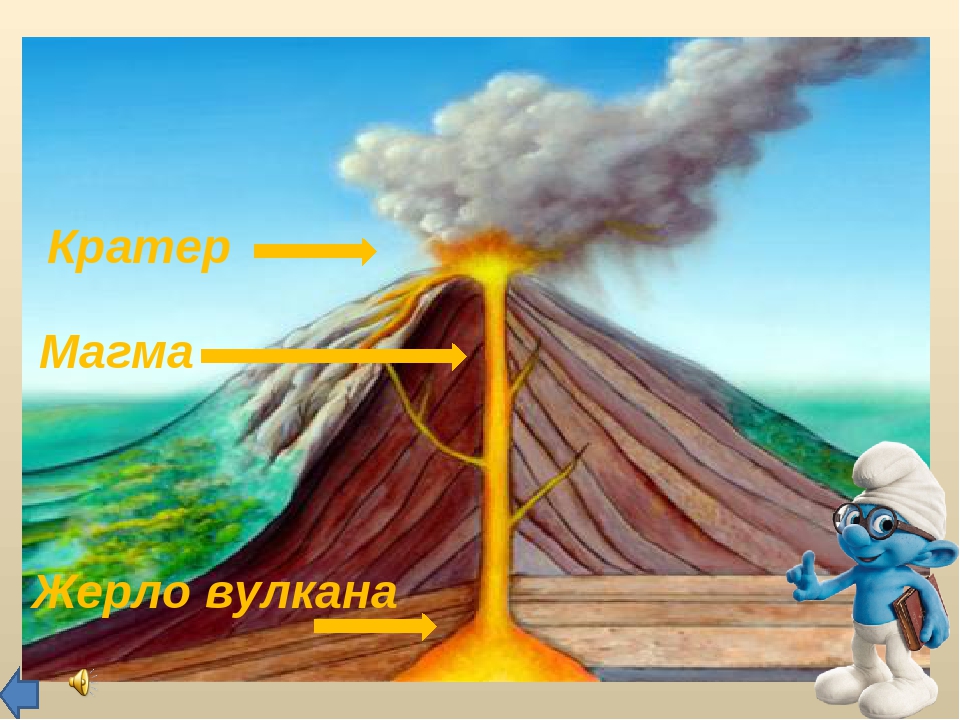 Яма сверху называется  кратером, из которой периодически выходит магма, которая становится раскаленной лавой, растекающейся вперемешку с огромными камнями и окруженной облаками пепла.  
Магма – это жидкая горная порода из-под земли. А лава – это то, во что превращается магма, выбираясь наружу и теряя при этом воду и пары газа.
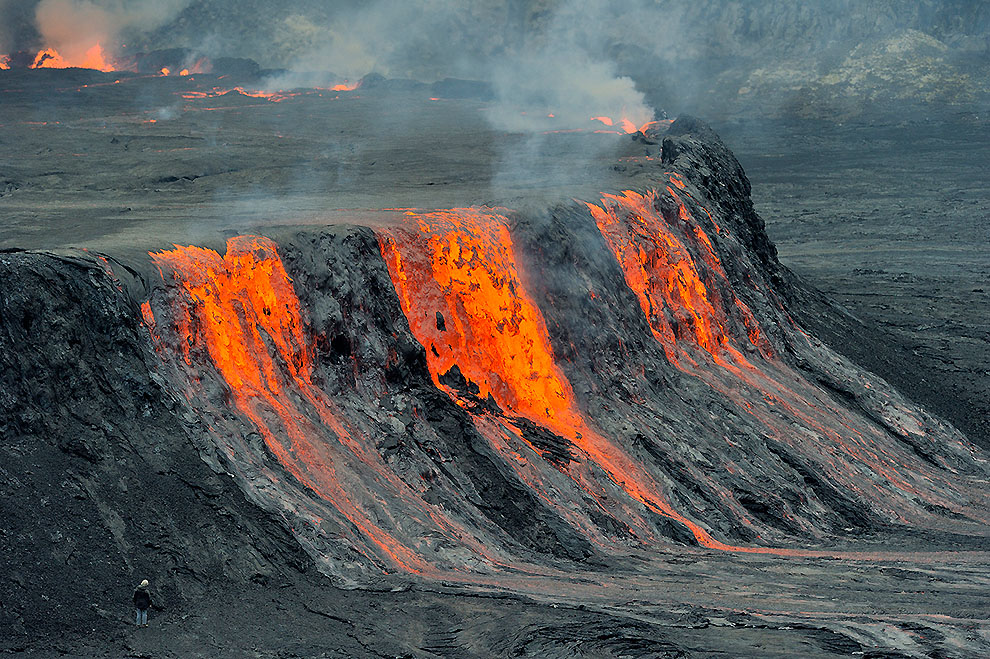 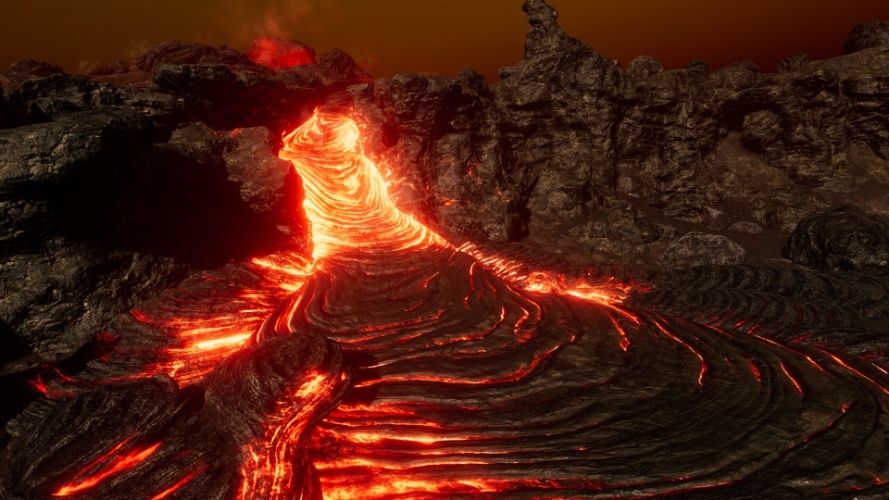 Почему вулканы извергаются
Магма насыщена газами.  Газы так сильно давят, а магма так горяча, что над ними в толщах горных пород образуются трещины. Сквозь трещины магма изливается на поверхность Земли.
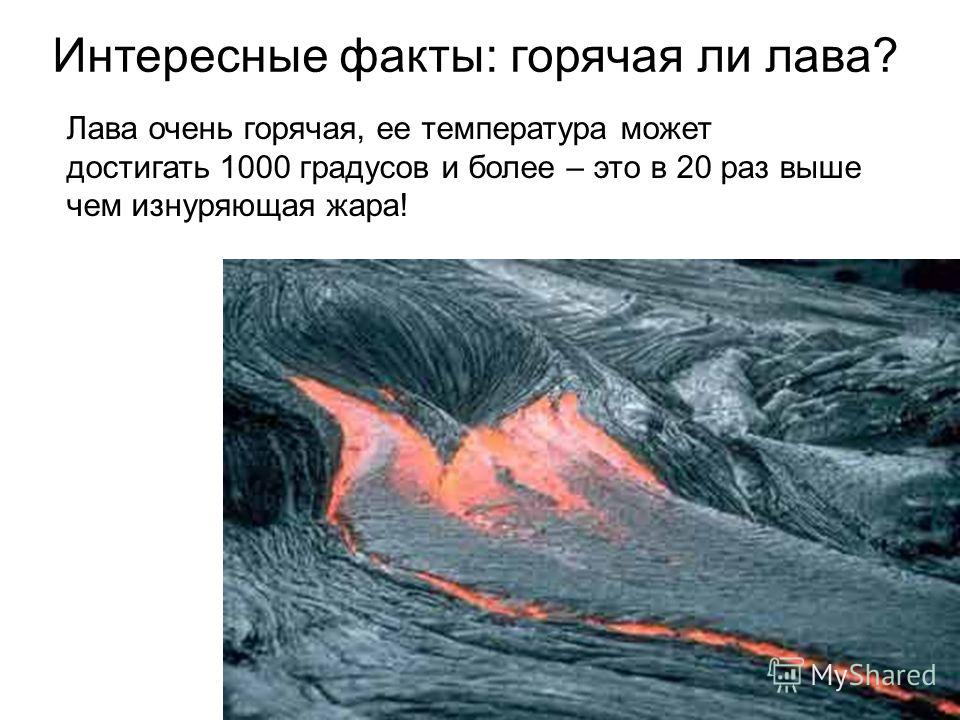 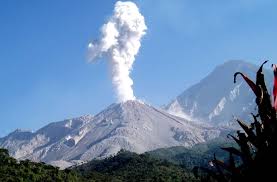 Вулканы могут быть опасными и полезными
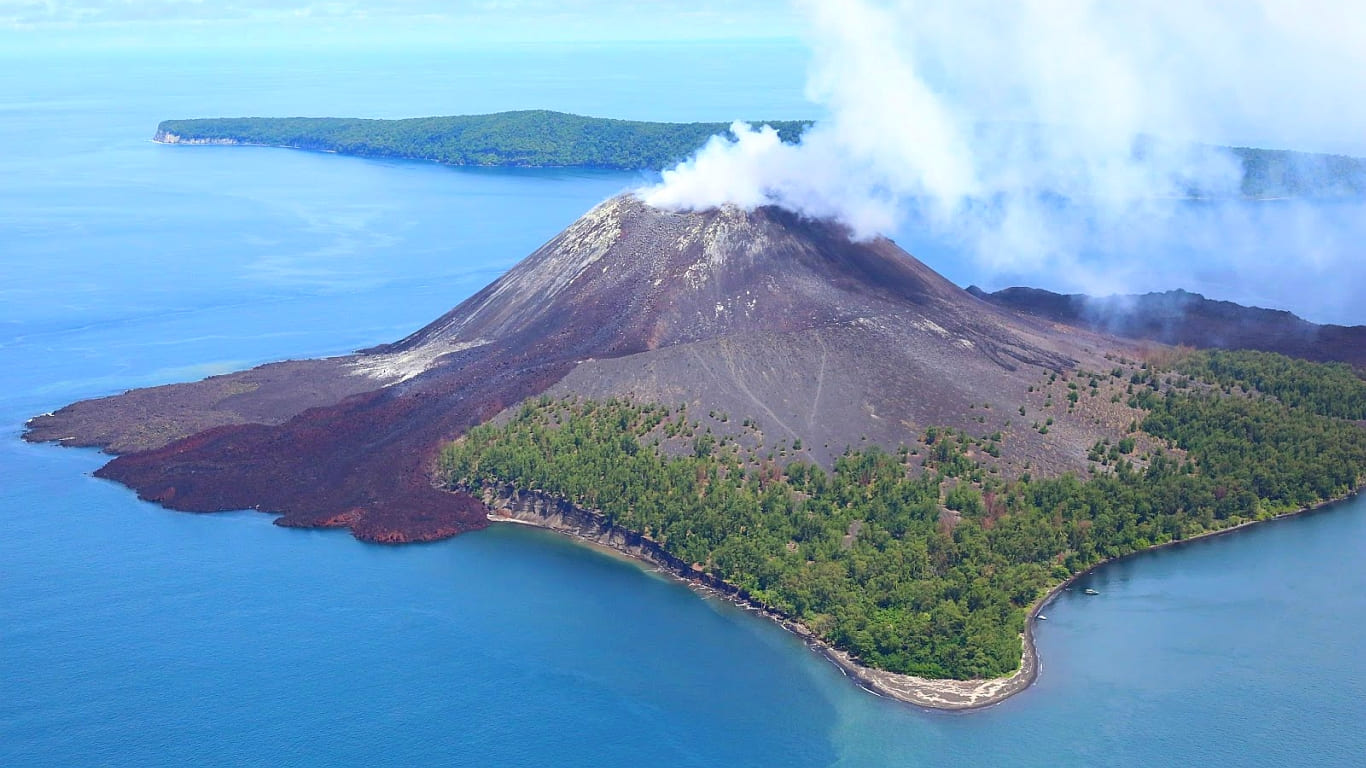 Что такое пемза?
Пе́мза
пористое вулканическое 
стекло, образовавшееся в 
результате выделения газов 
при быстром застывании 
кислых и средних лав. 
Цвет пемзы в зависимости 
от содержания и валентности 
железа изменяется от белого 
и голубоватого до жёлтого, 
бурого и чёрного. 
Пористость достигает 80 %.
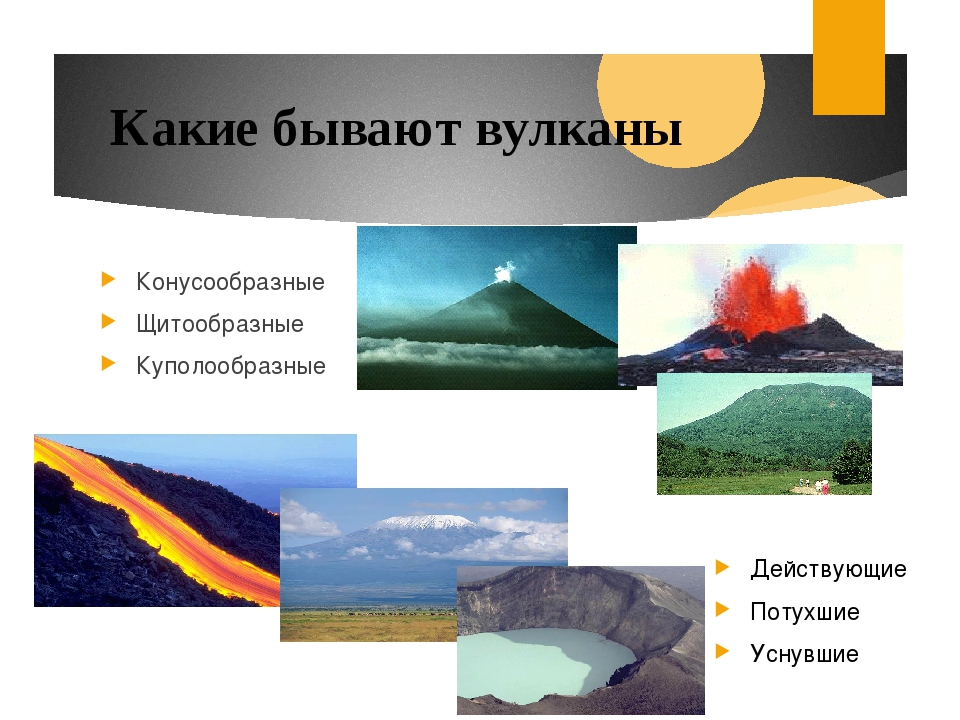 Раздастся хлопок, появится дымок, а потом и пена. Все дело в том, что происходит так называемая дегазация, и жидкость буквально взрывается.(как кола)
Вот так работает и вулкан. Только в
отличие от пены, раскаленная лава
очень опасна для человека. Она может
растечься в разные стороны на много
километров вокруг. Длиться это может 
несколько часов или даже несколько 
лет.
Лава уничтожает все на своем пути, а 
газовые облака легко вызывают 
приступы удушья у людей и животных. 
Укрыться от извержения практически 
невозможно. Лучший способ спастись 
– вовремя эвакуироваться .
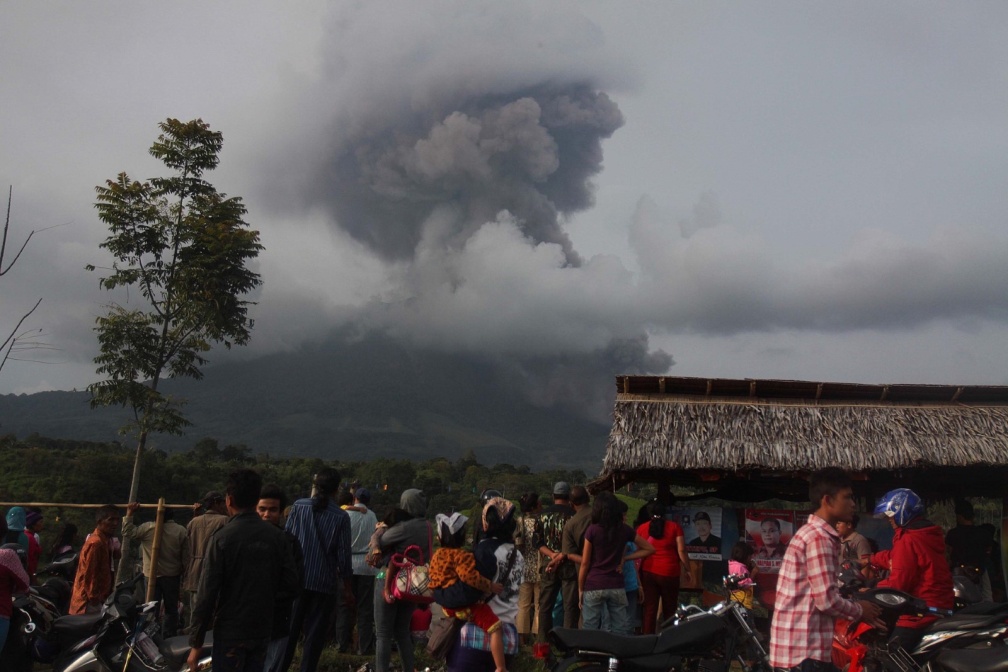 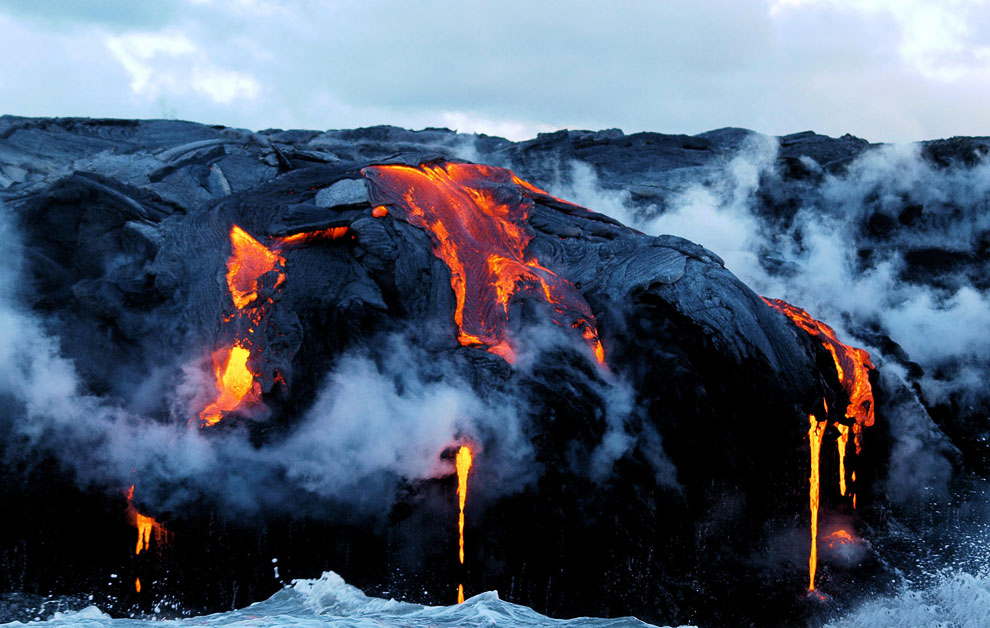 Кто занимается изучением вулканов?Люди научились сосуществовать с вулканами и извлекать из этого пользу. Ученые вулканологи и геологи наблюдают за вулканами, чтоб научиться предсказывать иизвержения.Польза, исходящая от вулкановИзвержения порождают газы и горную породу, используемую в строительстве, а так же дарят человеку горячую воду, энергию, различные метлы и даже драгоценные камни. Пепел является прекрасным удобрением, поэтому почвы вокруг некоторых вулканов очень плодородны. Человек научился использовать  геотермальную энергию и геотермальные источники.Опасности, исходящие от вулканаПотоки лавы уничтожают всю растительность, посадки и дороги. Газовые облака могут вызывать удушье у людей и животных. Осадки из пепла утяжеляют крыши домов и могут вызвать обрушение. Раскаленные облака - самая большая опасность. Укрыться от раскаленных облаков из газа и камней практически не возможно. Единственный способ спасения – эвакуация.
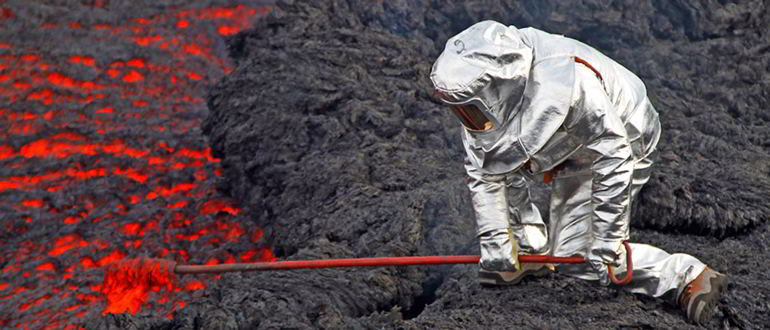 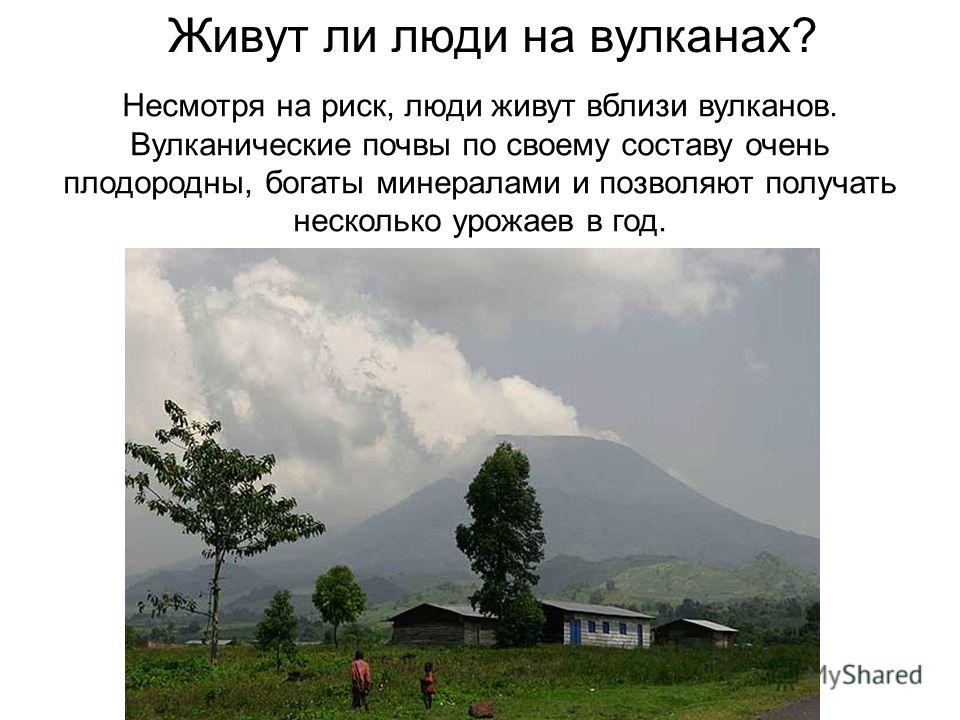 рязевой вулкан Тиздар (посёлок За Родину)
Похожие картинки
рязевой вулкан Тиздар (посёлок За Родину)
Похожие картинки
рязевой вулкан Тиздар (посёлок За Родину)
Похожие картинки
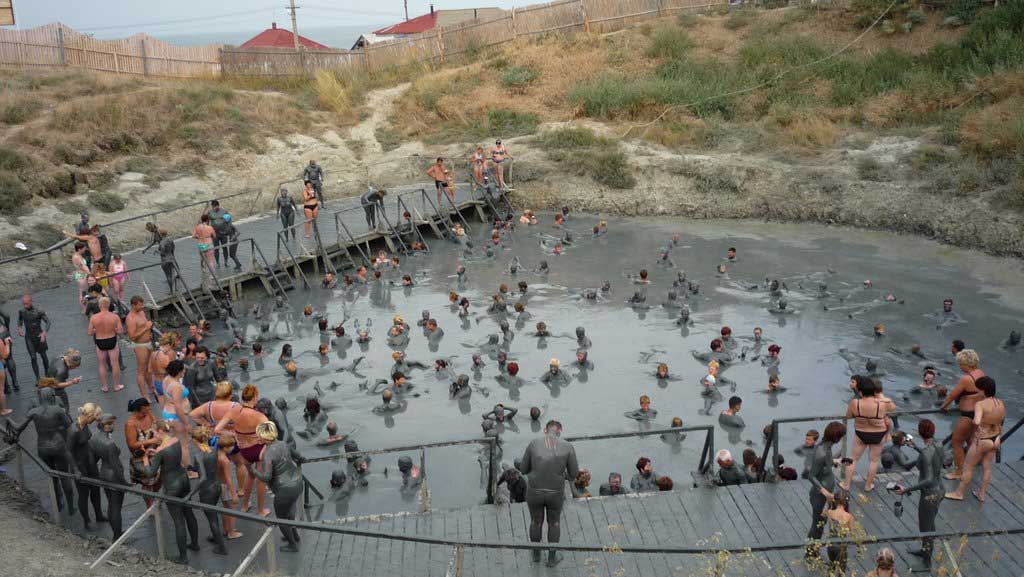 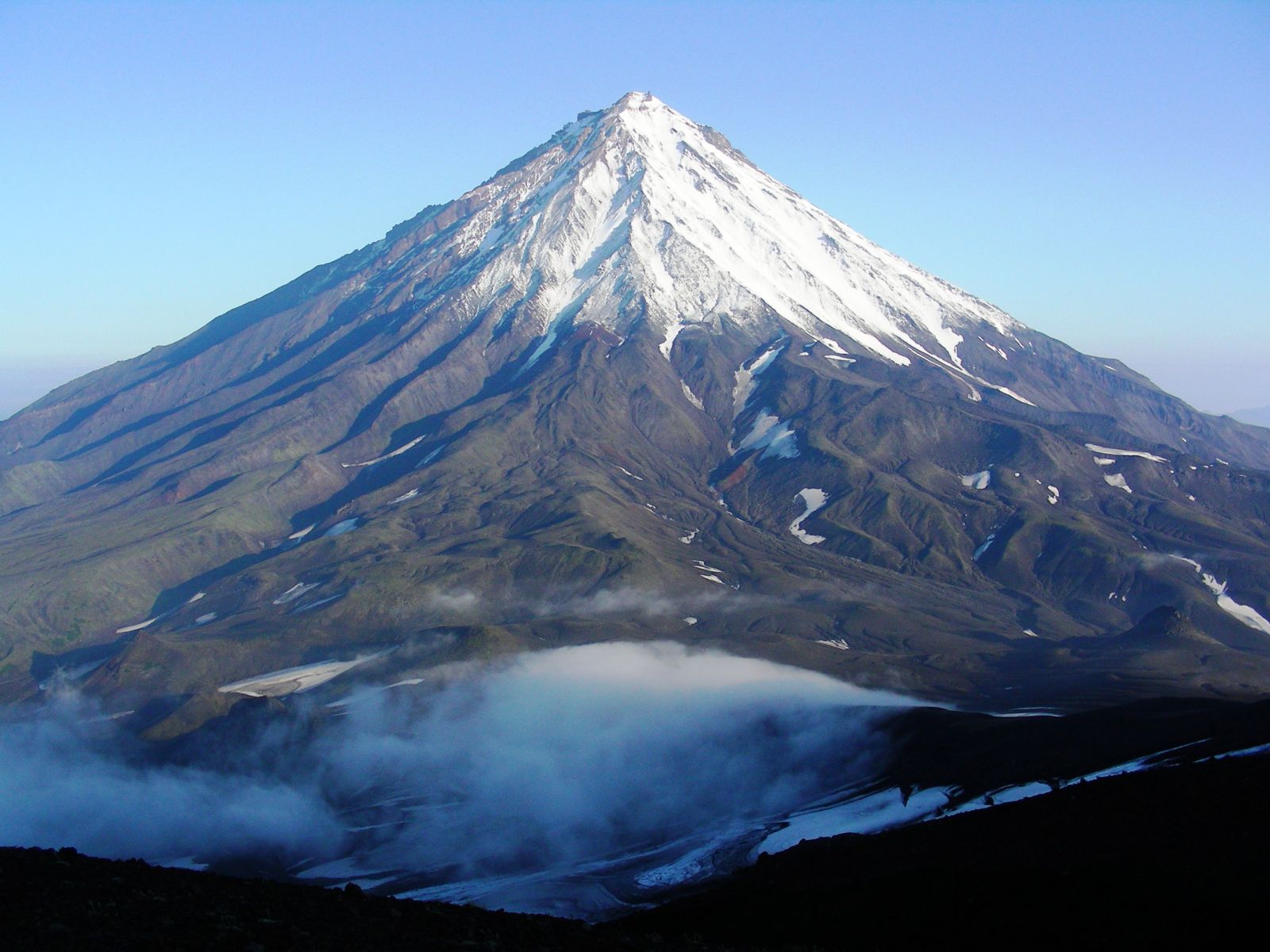 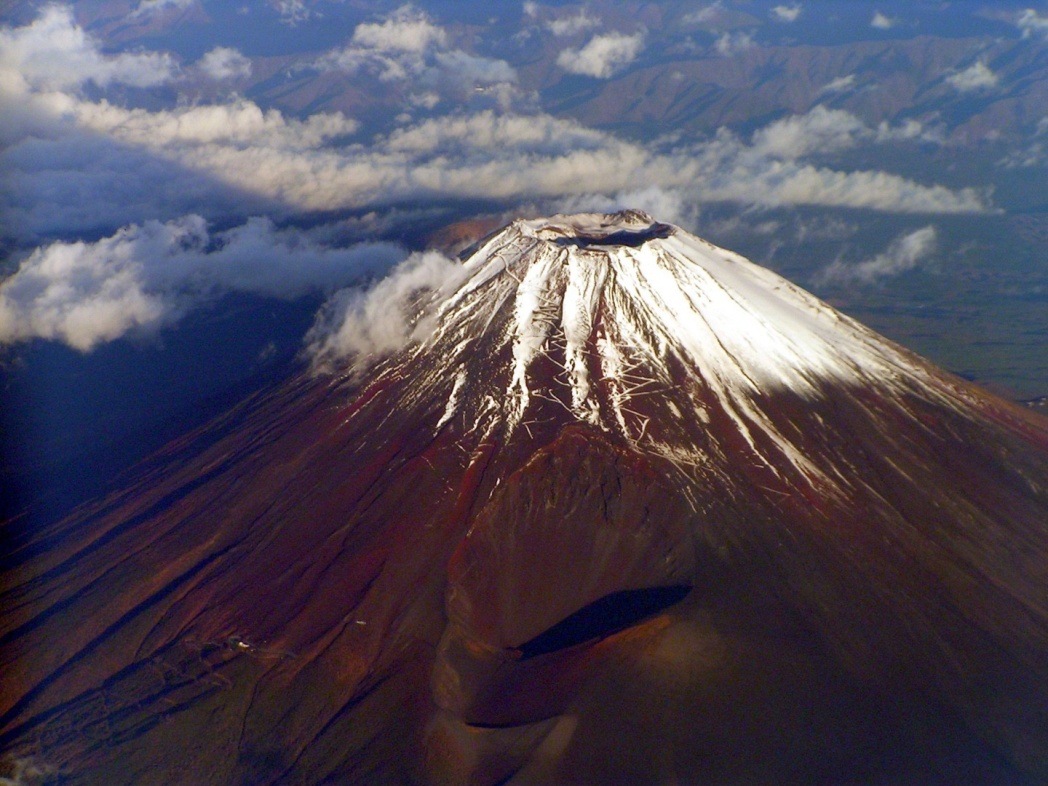 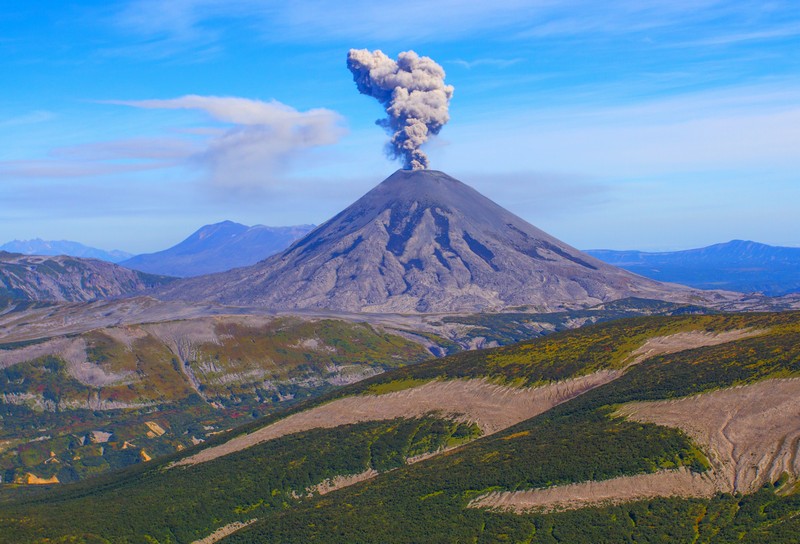 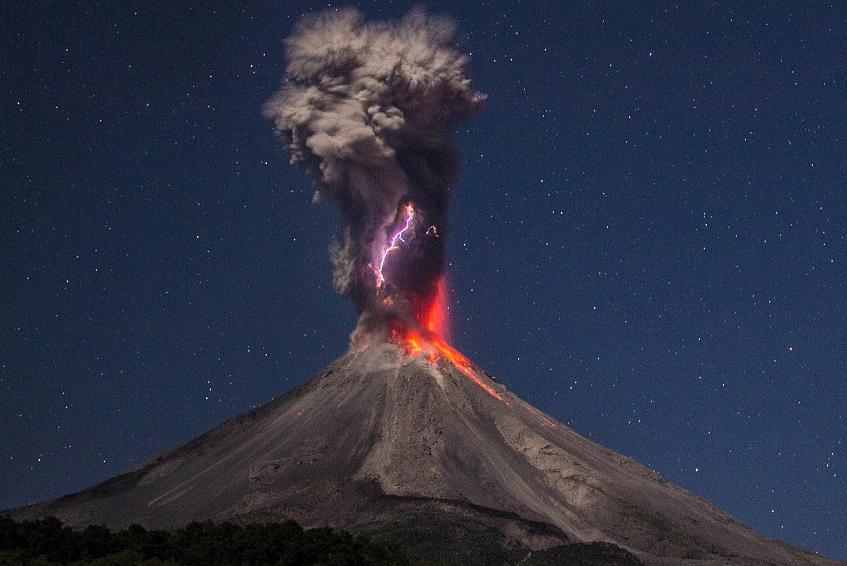 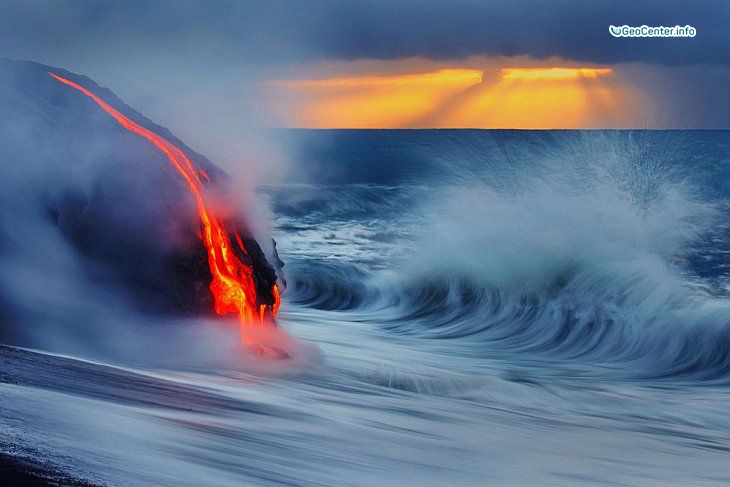 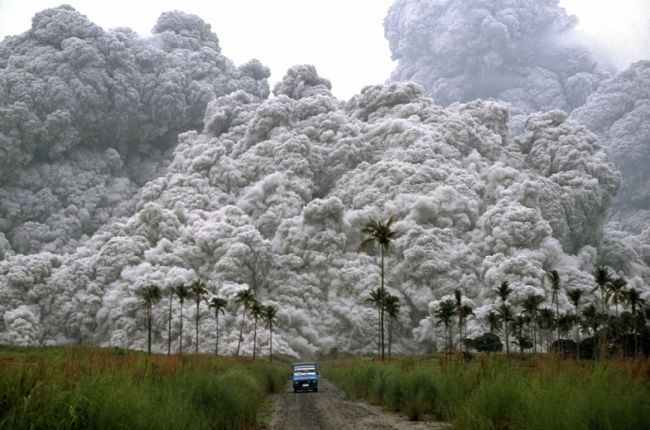 СПАСИБО ЗА ПРОСМОТР